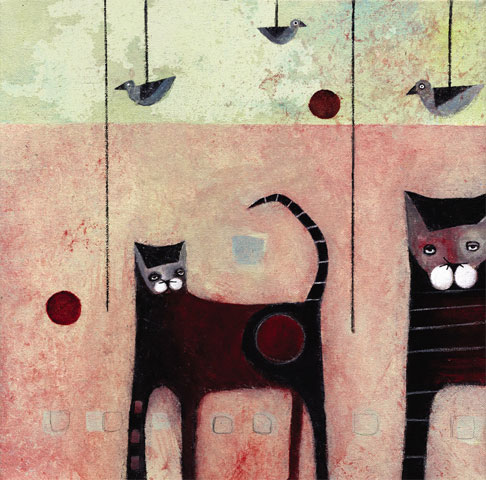 IntelligenceChapter 11
1
What is Intelligence?
Intelligence (in all cultures) is the ability to learn from experience, solve problems, and use our knowledge to adapt to new situations. 

In research studies, intelligence is whatever the intelligence test measures. This tends to be “school smarts.”
2
[Speaker Notes: OBJECTIVE 1| Discuss the difficulty of defining intelligence, and explain what it means to “reify intelligence.”.]
Controversies in Intelligence
Despite general agreement among psychologists about the nature of intelligence, two controversies remain:
Is intelligence a single overall ability or is it several specific abilities?
Can we locate and measure intelligence within the brain?
3
General Intelligence
The idea that there is one overall general intelligence (g) comes from the work of Charles Spearman (1863-1945) who helped develop the factor analysis approach in statistics.
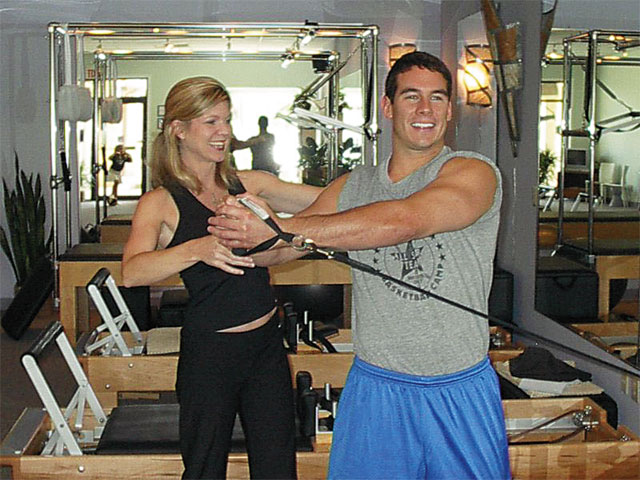 Athleticism, like intelligence, is many things
4
[Speaker Notes: OBJECTIVE 2| Present arguments for and against considering intelligence as on general mental ability.]
General Intelligence
Spearman proposed that general intelligence (g) is linked to many clusters that can be analyzed by factor analysis.

Spearman’s Clusters
Verbal Intelligence
Spatial ability
Reasoning ability
5
General Intelligence
L. L. Thurstone, a critic of Spearman, analyzed his subjects NOT on a single scale of general intelligence, but on seven clusters of primary mental abilities, including:
Word Fluency
Verbal Comprehension
Spatial Ability
Perceptual Speed
Numerical Ability
Inductive Reasoning
Memory
6
General Intelligence
Later psychologists analyzed Thurstone’s data and found a weak relationship between these clusters, suggesting some evidence of a g factor.
7
Contemporary Intelligence Theories
Howard Gardner (1983, 1999) supports Thurstone’s idea that intelligence comes in multiple forms. Gardner notes that brain damage may diminish one type of ability but not others.
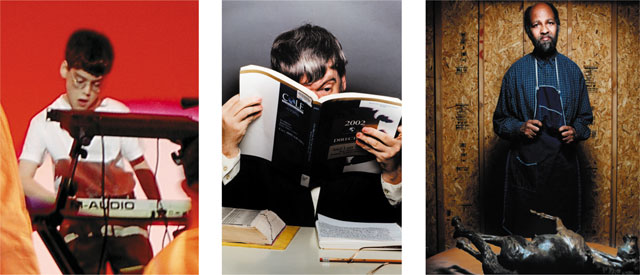 People with savant syndrome excel in abilities
unrelated to general intelligence.
8
[Speaker Notes: OBJECTIVE 3| Compare Gardner’s and Sternberg's theories of intelligence.]
Howard Gardner
Gardner proposes eight types of intelligences and speculates about a ninth one — existential intelligence.  Existential intelligence is the ability to think about the question of life, death and existence.
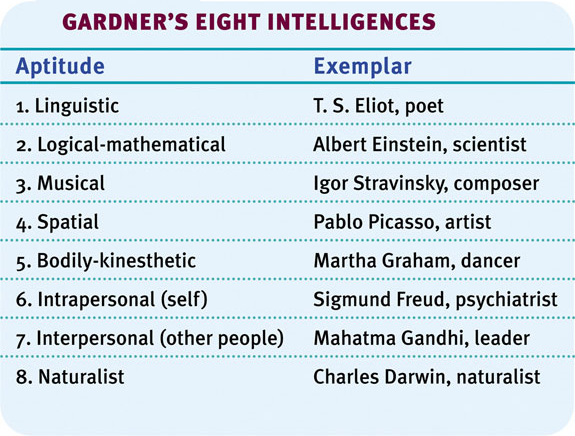 9
Robert Sternberg
Sternberg (1985, 1999, 2003) also agrees with Gardner, but suggests three intelligences rather than eight.
Analytical Intelligence: Intelligence that is assessed by intelligence tests.
Creative Intelligence: Intelligence that makes us adapt to novel situations, generating novel ideas.
Practical Intelligence: Intelligence that is required for everyday tasks (e.g. street smarts).
10
Emotional Intelligence
Emotional intelligence is the ability to perceive, understand, and use emotions (Salovey and colleagues, 2005).
11
[Speaker Notes: OBJECTIVE 4| Describe the four aspects of emotional intelligence, and discuss criticisms of this concept.]
Emotional Intelligence: 4 Components
12
Emotional Intelligence: Criticism
Gardner and others criticize the idea of emotional intelligence and question whether we stretch this idea of intelligence too far when we apply it to our emotions.
13
Intelligence and Creativity
Creativity is the ability to produce ideas that are both novel and valuable. It correlates somewhat with intelligence.
Expertise
Imaginative Thinking
Adventuresome Personality
Intrinsic Motivation
A Creative Environment
14
[Speaker Notes: OBJECTIVE 5| Identify the factors associated with creativity, and describe the relationship between creativity and intelligence.]
Is Intelligence Neurologically Measurable?
Recent Studies indicate some correlation (about +.40) between brain size (head size too!) and intelligence.
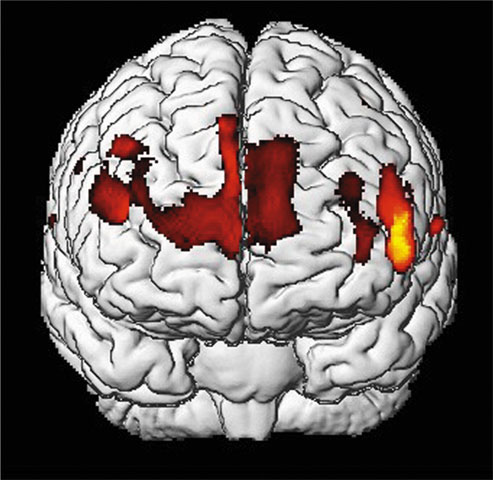 15
Gray matter concentration in people with high intelligence.
[Speaker Notes: OBJECTIVE 6| Describe the relationship between intelligence and brain anatomy.]
Brain Function
Studies of brain functions show that people who score high on intelligence tests perceive stimuli faster, retrieve information from memory quicker, and show faster brain response times.
People with higher intelligence respond correctly and quickly to
the above question.
16
[Speaker Notes: OBJECTIVE 7| Discuss the findings on the correlations between perceptual speed, neural processing speed, and intelligence.]
Assessing Intelligence
Psychologists define intelligence testing as a method for assessing an individual’s mental aptitudes and comparing them with others using numerical scores.
17
[Speaker Notes: OBJECTIVE 8| Define intelligence tests and discuss the history of intelligence testing.]
Alfred Binet
Alfred Binet and his colleague Théodore Simon practiced a more modern form of intelligence testing by developing questions that would predict children’s future progress in the Paris school system.
18
Lewis Terman
In the US, Lewis Terman adapted Binet’s test for American school children and named the test the Stanford-Binet Test. The following is the formula of Intelligence Quotient (IQ), introduced by William Stern:
19
Aptitude and Achievement Tests
Aptitude tests are intended to predict your ability to learn a new skill and achievement tests are intended to reflect what you have already learned.
20
[Speaker Notes: OBJECTIVE 9| Distinguish between aptitude and achievement tests, and describe the modern test of mental abilities, such as the WAIS.]
David Wechsler
Wechsler developed the Wechsler Adult Intelligence Scale (WAIS) and later the Wechsler Intelligence Scale for Children (WISC), an intelligence test for preschoolers.
21
WAIS
WAIS measures overall intelligence and 11 other aspects related to intelligence that are designed to assess clinical and educational problems.
22
Principles of Test Construction
For a psychological test to be acceptable it must fulfill the following three criteria:
Standardization
Reliability
Validity
23
Standardization
Standardizing a test involves administering the test to a representative sample of future test takers in order to establish a basis for meaningful comparison.
24
[Speaker Notes: OBJECTIVE 10| Discuss the importance of standardizing psychological tests, and describe the distribution of scores in a normal curve.]
Normal Curve
Standardized tests establish a normal distribution of scores on a tested population in a bell-shaped pattern called the normal curve.
25
Flynn Effect
In the past 60 years, intelligence scores have risen steadily by an average of 27 points.  This  phenomenon is known as the Flynn effect.
26
Reliability
A test is reliable when it yields consistent results. To establish reliability researchers establish different procedures:
Split-half Reliability: Dividing the test into two equal halves and assessing how consistent the scores are.
Reliability using different tests: Using different forms of the test to measure consistency between them.
Test-Retest Reliability: Using the same test on two occasions to measure consistency.
27
[Speaker Notes: OBJECTIVE 11| Explain what it means to say that a test is reliable.]
Validity
Reliability of a test does not ensure validity. Validity of a test refers to what the test is supposed to measure or predict.
Content Validity: Refers to the extent a test measures a particular behavior or trait.
Predictive Validity: Refers to the function of a test in predicting a particular behavior or trait.
28
[Speaker Notes: OBJECTIVE 12| Explain what it means to say that a test is valid, and describe two types of validity.]
Stability or Change?
Intelligence scores become stable after about seven years of age. In numerous studies, stability of intelligence scores have been determined (Angoff, 1988; Deary et al., 2004).
29
[Speaker Notes: OBJECTIVE 13| Describe the stability of intelligence scores over the life span.]
Extremes of Intelligence
70 or Below: Mental Retardation
130 or Above: “Gifted”
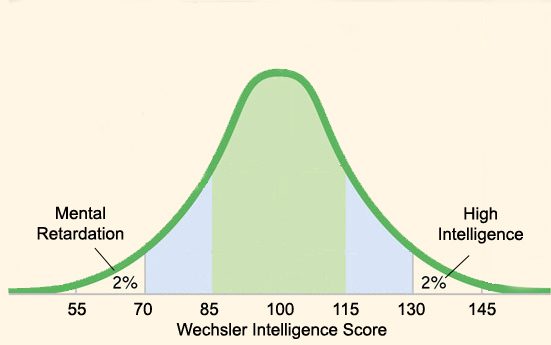 30
[Speaker Notes: OBJECTIVE 14| Discuss the two extremes of the normal distribution of intelligence.]
Mental Retardation
Mental Retardation defined by low intelligence test score AND inability to live without assistance from others (for basic tasks).
Mental Retardation NOT THE SAME as Autism
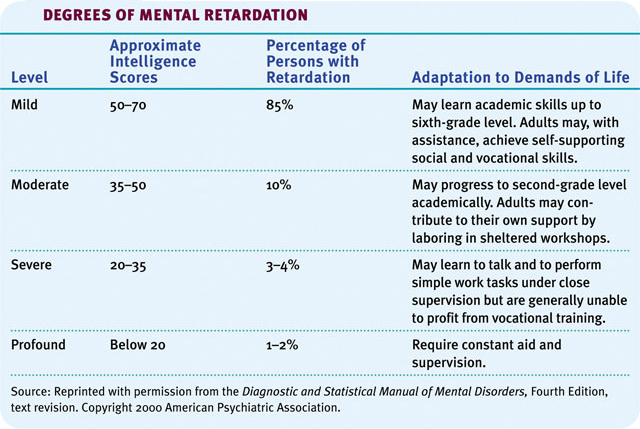 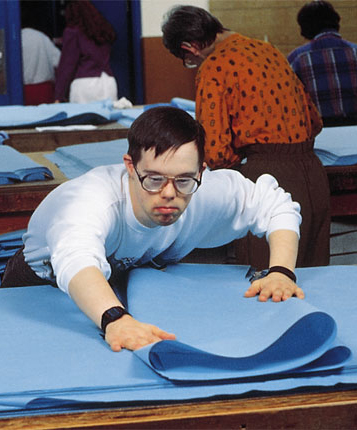 31
Genetic Influences on Intelligence
Studies of twins, family members, and adopted children together support the idea that there is a significant genetic contribution to intelligence.
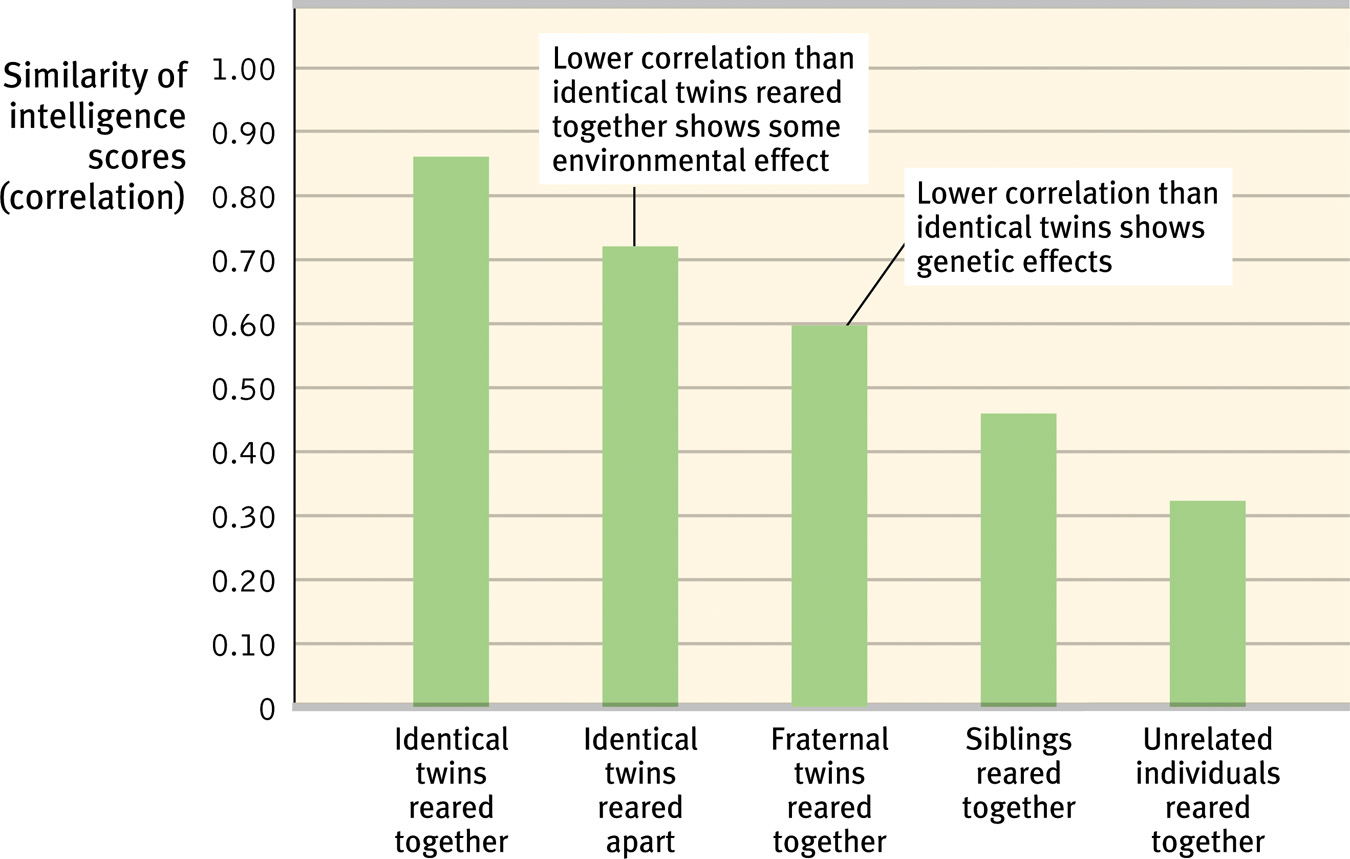 32
[Speaker Notes: OBJECTIVE 15| Discuss the evidence for the genetic contribution to individual intelligence, and explain what psychologists mean by the heritability of intelligence.]
Adoption Studies
33
Environmental Influences
Studies of twins and adopted children also show the following:
Fraternal twins raised together tend to show similarity in intelligence scores.
Identical twins raised apart show slightly less similarity in their intelligence scores.
34
[Speaker Notes: OBJECTIVE 16| Discuss the evidence for environmental influences on individual intelligence.]
Early Intervention Effects
Neglect from caregivers leads children to develop a lack of personal control over the environment, and it impoverishes their intelligence.
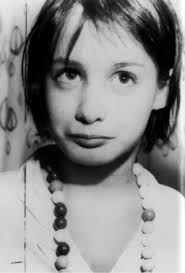 35
Schooling Effects
Schooling is a key example of environmental influences on education.
To increase readiness for schoolwork,
projects like Head Start facilitate leaning.
36
Group Similarities and Differences
Racial groups differ in their average intelligence scores.
High-scoring people (and groups) are more likely to attain high levels of education and income.
37
[Speaker Notes: OBJECTIVE 17| Describe ethnic similarities and differences in intelligence test scores, and discuss some genetic and environmental factors that might explain them.]
Racial (Group) Differences
If we look at racial differences, white Americans score higher in average intelligence than black Americans (Avery and others, 1994). European New Zealanders score higher than native New Zealanders (Braden, 1994).
Hispanic Americans
38
Reasons Why Environment Affects Intelligence
Races are remarkably alike genetically. 
Race is a social category.
Asian students outperform North American students on math achievement and aptitude tests.
Today’s better prepared populations would outperform populations of the 1930s on intelligence tests. 
White and black infants tend to score equally well on tests predicting future intelligence.
Different ethnic groups have experienced periods of remarkable achievement in different eras.
39
Gender Similarities and Differences
There are seven ways in which males and females differ in various abilities.
40
[Speaker Notes: OBJECTIVE 18| Describe gender differences in abilities.]
The Question of Bias
Aptitude tests are necessarily biased in the sense that they are sensitive to performance differences caused by cultural differences.
However, aptitude tests are not biased in the sense that they accurately predict performance of one group over the other.
41
[Speaker Notes: OBJECTIVE 19| Discuss whether intelligence test are biased, and describe the stereotype threat phenomenon.]
Stereotype Threat
A stereotype threat is a self-confirming concern that one will be evaluated based on a negative stereotype.
This phenomenon appears in some instances in intelligence testing among African-Americans and among women of all colors.
42
[Speaker Notes: OBJECTIVE 19| Discuss whether intelligence test are biased, and describe the stereotype threat phenomenon.]